Partners Webinar Alert
Reminder…Because of the amount of individual logins for this webinar.  Please DO NOT Unmute your Microphone after you enter this webinar.
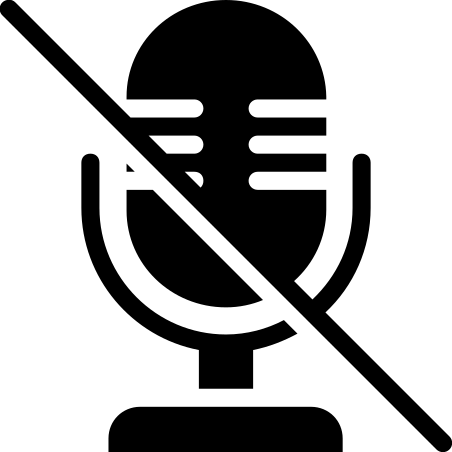 Presented by Partners in Medical Education, Inc. 2020
1
Is Your Coordinator Well Enough: Coordinators as Role Models of Wellness
Cheryl Haynes, BA, C-TAGME
Guest Speaker
Presented by Partners in Medical Education, Inc. 2020
2
Introducing Your Presenter…
Cheryl Haynes, BA, C-TAGME
Guest Speaker

Seasoned residency manager/institutional coordinator

Board of Directors, Association of Family Medicine Administration

Seasoned speaker/presenter for ACGME, AAFP, AFMA

Published research related to coordinator well-being

21 years GME experience
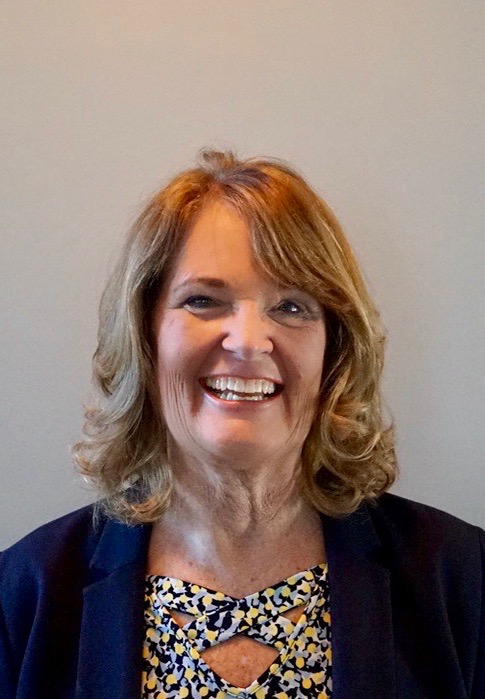 Presented by Partners in Medical Education, Inc. 2020
3
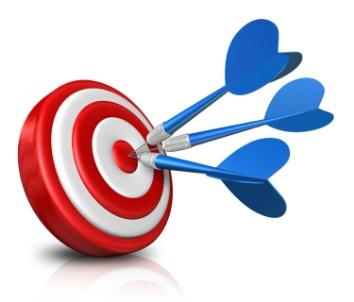 Learning Objectives
Understand the prevalence of burnout among residency coordinators

Recognize the impact of burnout on our well being

Be aware of resources for personal and professional development
Presented by Partners in Medical Education, Inc. 2020
4
What is the role of the Residency Coordinator?
Multiple titles
Varied responsibilities
Gatekeepers
Counselors
Enforcers
Referees
“The backbone of the residency program.”
“The person with a finger on the pulse of the program.”
Are we well enough to carry out these roles?
Presented by Partners in Medical Education, Inc. 2020
5
Association of Residency Coordinators in Surgery1
2016 Exec Committee surveyed their membership
254 members surveyed, 60% response rate
76% reported significant level of burnout
Cited increased responsibility, decreased support and education
55% no professional development or sharing of best practices
Presented by Partners in Medical Education, Inc. 2020
6
Association of Program Managers in Obstetrics & Gynecology2
2017 surveyed 207 members, 83% response rate

83% moderate to high job satisfaction

64% work-related burnout
Presented by Partners in Medical Education, Inc. 2020
7
Association of Family Medicine Administration3
2017 partnered with University of Kansas-Wichita Dept of Family & Community Medicine 
Surveyed 407 members, 75.4% response rate
Job satisfaction
44% high
56% average
91% reported some level of burnout
75% moderate to high
Presented by Partners in Medical Education, Inc. 2020
8
Burnout
Loss of enthusiasm for work, feelings of cynicism, and a low sense of personal accomplishment” (Archives of Internal Medicine, 2010), characterized by

Emotional exhaustion
Feeling as if your work has lost “meaning”
Feeling ineffective
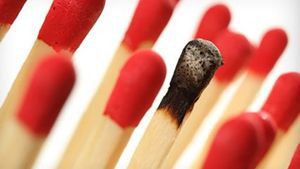 Presented by Partners in Medical Education, Inc. 2020
9
Surgery CoordinatorsSurvey
Cited increased responsibility, decreased support and education

55% no professional development or sharing of best practices
Presented by Partners in Medical Education, Inc. 2020
10
AFMA/KU-Wichita Professional Development Survey4
2nd survey 2018
60% response rate
64% reported they had received training for their positions
92% reported they receive financial support for professional development
Presented by Partners in Medical Education, Inc. 2020
11
Barriers to Professional Development
Presented by Partners in Medical Education, Inc. 2020
12
“Time away from my position makes it extremely difficult to keep up with my workload.  It is very stressful before I leave and when I come back due to workload.”
Presented by Partners in Medical Education, Inc. 2020
13
“It’s not the money, it’s the time and lack of support.  No one does my work when I am away.”

“It’s not worth being
gone.”
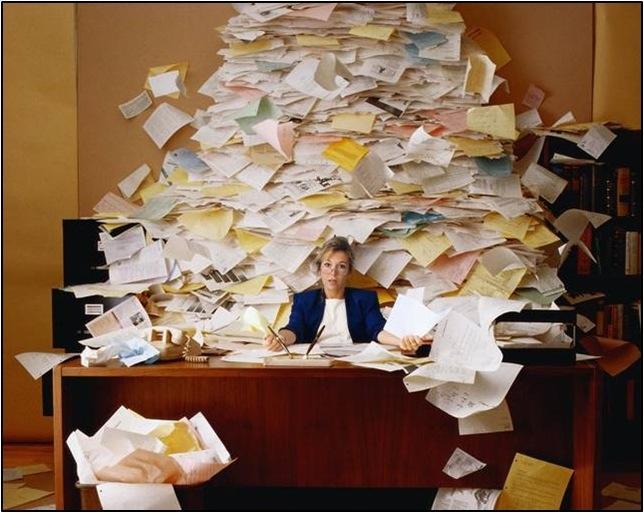 Presented by Partners in Medical Education, Inc. 2020
14
Reasons for Burnout
AFMA3
Workload
Lack of support
Underappreciated
Non-compliant residents
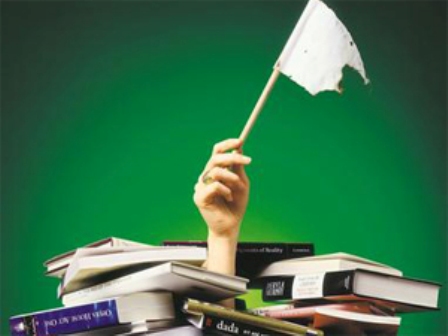 Presented by Partners in Medical Education, Inc. 2020
15
Changes since surveys began
Milestones
CCC/PEC
Duty Hours now “Work Hours”
Common Program Requirements
Emphasis on Physician/Resident Wellness
No more PIF (Yay!)
Expansion of WebAds (really a PIF, Boo!!)
Self Study
Milestones 2.0
Presented by Partners in Medical Education, Inc. 2020
16
What does this change mean for us?
More work
More uncertainty
More stress
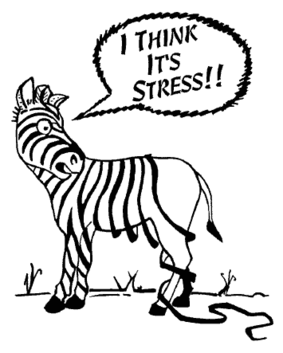 Presented by Partners in Medical Education, Inc. 2020
17
Is all stress bad?
Eustress 
energy
motivation
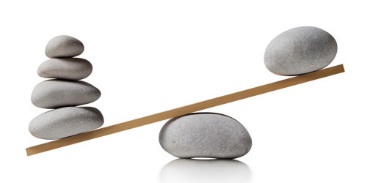 depersonalization
disconnection
Burnout
Presented by Partners in Medical Education, Inc. 2020
18
Tenure in Position
2016 – Surgery Coordinators 
34% less than 5 years

2017 OB-GYN Coordinators
40% less than 5 years

2018 Family Medicine Coordinators
51% less than 5 years
Presented by Partners in Medical Education, Inc. 2020
19
Turnover Intent
2016 Surgery Coordinators Survey
59% had considered leaving their position in the last year.

2017 OB/GYN Survey did not address this.

52019 AFMA/KU-W 3rd survey 389/551 (71%)
50% had considered leaving their jobs in the last MONTH!
Presented by Partners in Medical Education, Inc. 2020
20
Resiliency
The ability to bounce back

Internal shock absorbers

The ability to struggle well
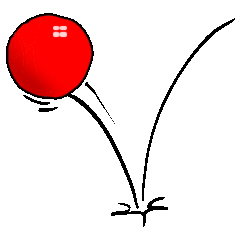 Presented by Partners in Medical Education, Inc. 2020
21
Personal Wellness
Diet
Exercise
Exercise reverses the effects of stress at the cellular level.
Burning 350 calories
3 times per week is as
effective as an
antidepressant.
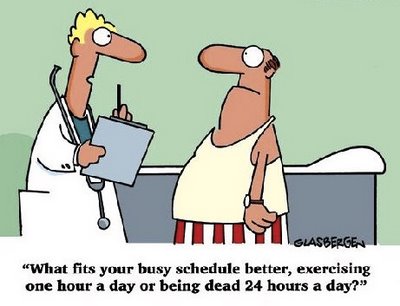 22
Presented by Partners in Medical Education, Inc. 2020
“You can’t out-exercise a bad diet.” 
Michael S. Shapiro, PhD
Director of Behavioral Science, SRAHEC
Presented by Partners in Medical Education, Inc. 2020
23
Personal Wellness
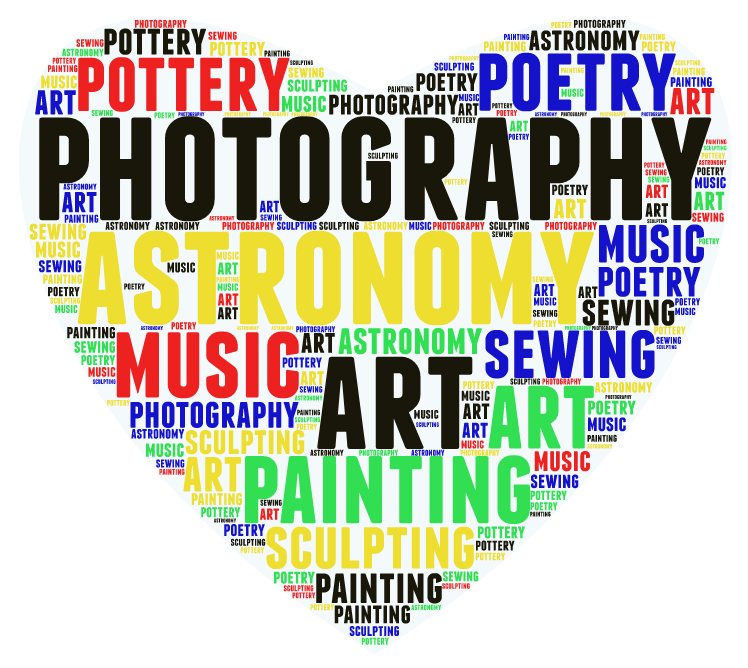 Hobbies
Healthy outlets

Laughter
“an instant vacation”
				Milton Berle
Presented by Partners in Medical Education, Inc. 2020
24
Personal Wellness
Relationships 
Include people who understand what you do.
Remember that your residents are not your friends.

Joy - in life and in work.
Presented by Partners in Medical Education, Inc. 2020
25
Professional Wellness
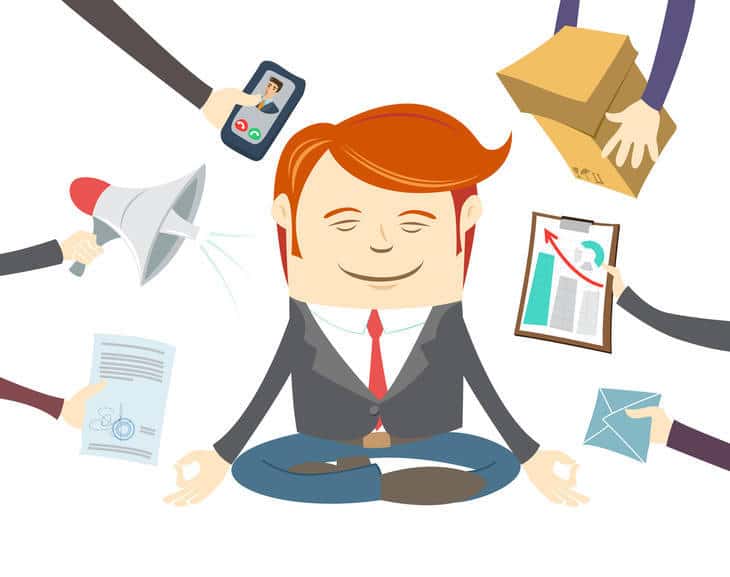 Education
Collaboration
Presented by Partners in Medical Education, Inc. 2020
26
Education
Conferences

Online training

Keep up with changes (ACGME, ABMS, etc)
Always read the Tracked Changes copy
Pay attention to the Background & Intent

“He who has a ‘why’ can conquer any ‘how’.”  Nietche
Presented by Partners in Medical Education, Inc. 2020
27
Collaboration
Two or more people working together toward 
shared goals.
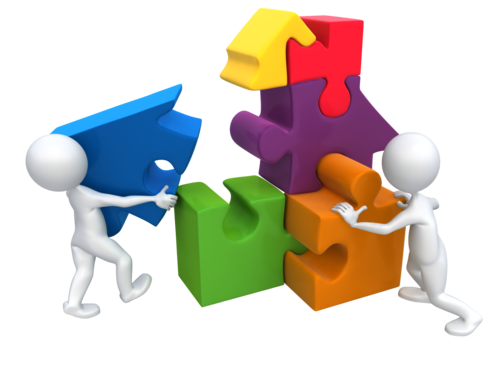 Presented by Partners in Medical Education, Inc. 2020
28
Who shares our work goals?
Program Director

Shared stressors?
Workload
Lack of support
Underappreciated
Non-compliant residents
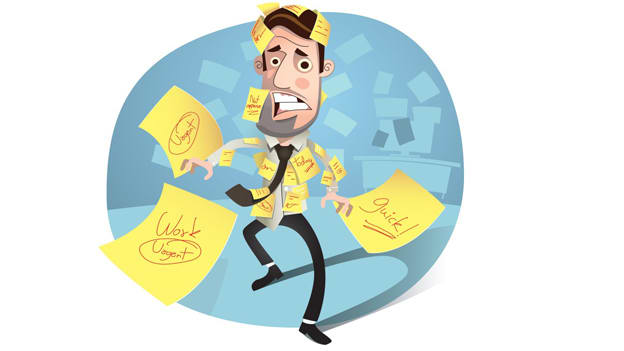 Presented by Partners in Medical Education, Inc. 2020
29
Program Director Burnout
Program Directors - How often do you feel burned out from your work?6

Response rate of 53.7% (245/465) AFMRD Members

36.7% - Low (Never/A few times per year)

36% - Medium (Once a Month/A few times per month

27.3% - High (Once a week/A few times per week/Everyday)
Presented by Partners in Medical Education, Inc. 2020
30
FM Program Directors
“In summary, the responding directors mostly represented community-based, university-affiliated programs located in communities with a population greater than 150,000, had less than 25% of the current residents as graduates of non-US medical schools, served as program director for less than 5 years, and were male.”
Presented by Partners in Medical Education, Inc. 2020
31
Who else shares our goals?
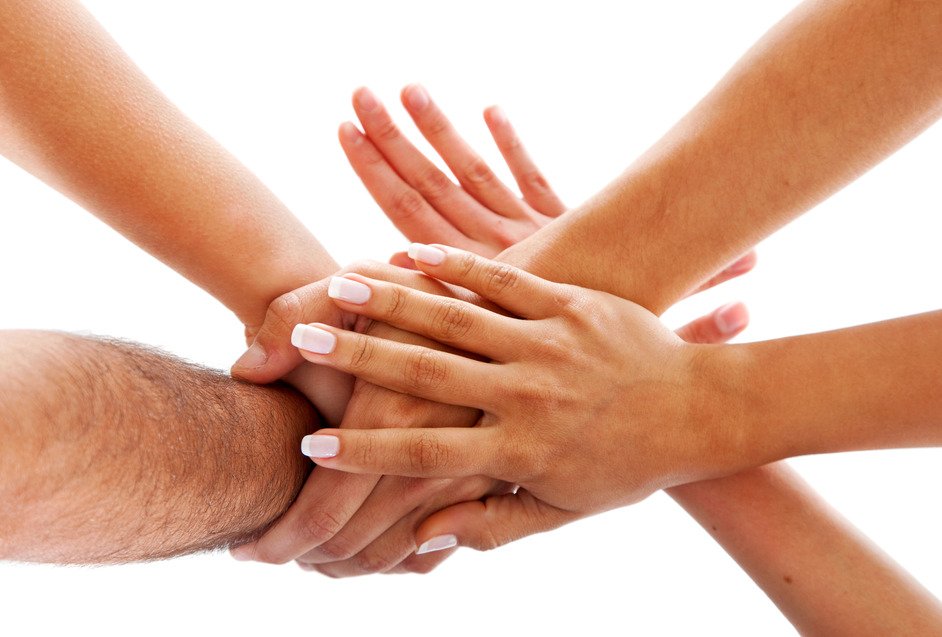 Chief Resident(s)

Co-workers

Professional Organizations
Presented by Partners in Medical Education, Inc. 2020
32
BE A ROLE MODEL
Take care of yourself first.
Find your joy.
Cultivate collaboration.
Remember that others are struggling, too!
Struggle well together.
There is comfort in normalcy.
Presented by Partners in Medical Education, Inc. 2020
33
Are YOU well enough?
Take the Burnout Self Assessment

courtesy of your AFMA colleagues
Presented by Partners in Medical Education, Inc. 2020
34
Resources for Personal Wellness & Resiliency
The Happiness Project, Gretchen Rubin

Building Resiliency:  5 Ways to a Better Life
   https://www.youtube.com/watch?v=fPMqMJMiBiA

Three Easy Ways to Find Your Resiliency
    https://today.duke.edu/2016/02/resilience

Happify   https://www.happify.com

www.16personalities.com   I am an Adventurer!
Presented by Partners in Medical Education, Inc. 2020
35
Q & A
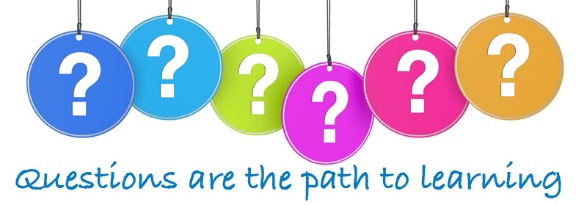 Presented by Partners in Medical Education, Inc. 2020
36
References
1Fountain D, Quach C, Norton D, et al. The perfect storm is on the horizon! J Surg Educ 2017; 74(6):e120-3123. PMID: 28865903.

2Ofei-Dodoo S, Irwin G, Kuhlmann Z, Kellerman R, Wright-Haviland S, Dreiling M. Assessing work-related burnout and job satisfaction among obstetrics and gynecology residency program coordinators. Kans J Med. 2019;12(1):11-16.

3Ofei-Dodoo S, Scripter C, Kellerman R, Haynes C, Marquise ME, & Bachman CS, Burnout and Job Satisfaction among Family Medicine Residency Coordinators: Results from a National Survey. Family Medicine STFM. October 2018 Volume 50, Issue 9

4Haynes C, Freelove R, & Ofei-Dodoo S. Assessing Family Medicine Residency Coordinators’ Work Stress and Wellbeing. Paper presented at the PDW and RPS Residency Education Symposium at the Sheraton Kansas City Hotel at Crown Center. Kansas City, MO. March 26, 2018.
Presented by Partners in Medical Education, Inc. 2020
37
References
5Ofei-Dodoo S, Long MC, Bretches M, Kruse BJ, Haynes C, Bachman CS. Work engagement, job satisfaction, and turnover intentions among family medicine residency program managers. International Journal of Medical Education. 2020;11:47-53. DOI: 10.5116/ijme.5e3e.7f16.

6Porter M, Hagan H, Klassen R, Yang Y, Seehusen DA, Carek PJ. Burnout and Resiliency Among Family Medicine Program Directors. Fam Med. 2018;50(2):106-112. https://doi.org/10.22454/FamMed.2018.836595

4Haynes C, Freelove R, & Ofei-Dodoo S. Assessing Family Medicine Residency Coordinators’ Work Stress and Wellbeing. Paper presented at the PDW and RPS Residency Education Symposium at the Sheraton Kansas City Hotel at Crown Center. Kansas City, MO. March 26, 2018.
Presented by Partners in Medical Education, Inc. 2020
38
Upcoming Live Webinars
Research Proposal Development: Tips for SuccessThursday, April 23, 2020  12:00pm – 1:00pm ESTWorking with your Governing BoardTuesday, May 5, 2020  12:00pm – 1:00pm EST

    Recognizing & Addressing Precursors of Burnout: The Value of Shame Resiliency Training to Support Resident Well-BeingThursday, May 28, 2020  12:00pm – 1:00pm EST
On-Demand Webinars
Feedback – From the Top Down

Evolving Resident Well-Being

We All Need Scholar Activity, Including Coordinators

Preparing for the 10 Year Site Visit

Meet the Experts – Fall Freebie

Jump Start Your GMEC

Creating a Diverse Workforce

APE Reconstructed

Digging for Data 101
PEC: Best Practices
NEW Faculty Development Series
15 Minutes to Effective Feedback
Toolbox for Teaching Millennials

Taking Supervision to the Next Level
Contact us today to learn how our Educational
Passports can save you time & money! 
724-864-7320
www.PartnersInMedEd.com
Presented by Partners in Medical Education, Inc. 2020
39
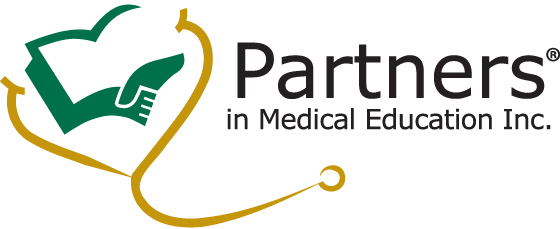 Partners in Medical Education, Inc. provides comprehensive consulting services to the GME community.  
Partners in Medical Education
724-864-7320  |  info@PartnersInMedEd.com

Cheryl Haynes, BA, C-TAGME
Cheryl.Haynes@sr-ahec.org

www.PartnersInMedEd.com
Presented by Partners in Medical Education, Inc. 2020
40